Postimpresionismus – pokračování
Renata Šuráňová
Expresionismus
Zakladatel Vincent van Gogh (1853-1890)
pojem: umělecké tendence, které zdůrazňují psychické momenty tvorby, umělecké dílo je projevem především umělcovy duše a usiluje o stupňování výrazu i za cenu deformace tvaru


Jedlíci brambor
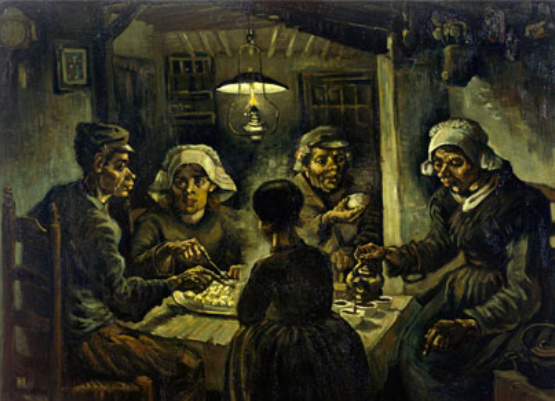 Pobyt v Paříží 1886-1888 - Rozhodující na jeho tvorbu
Most v Arles, Umělcova ložnice
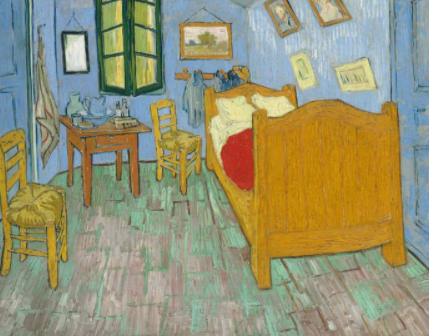 Slunečnice,Noční kavárna
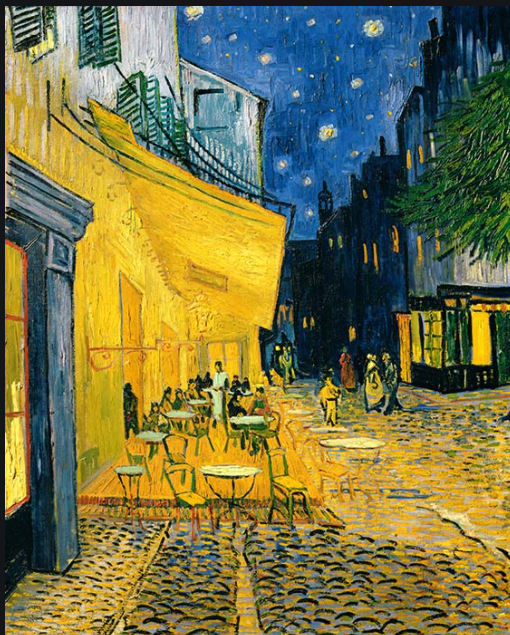 Portrét dr.Gacheta, Obilné pole s havrany
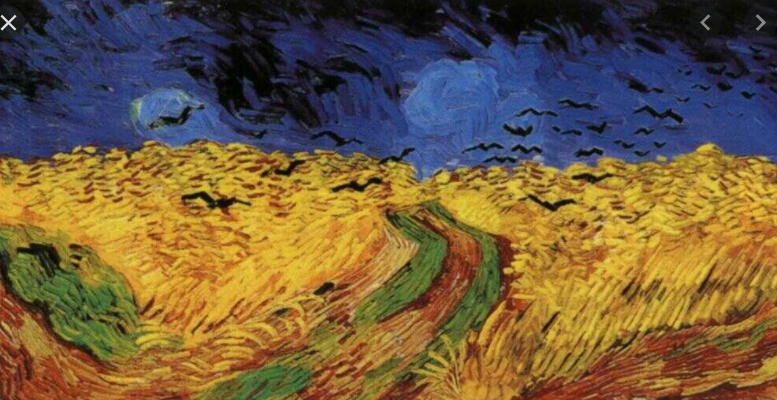 Henry de Toulouse-Lautrec 1864-1901Moulin de la Galette
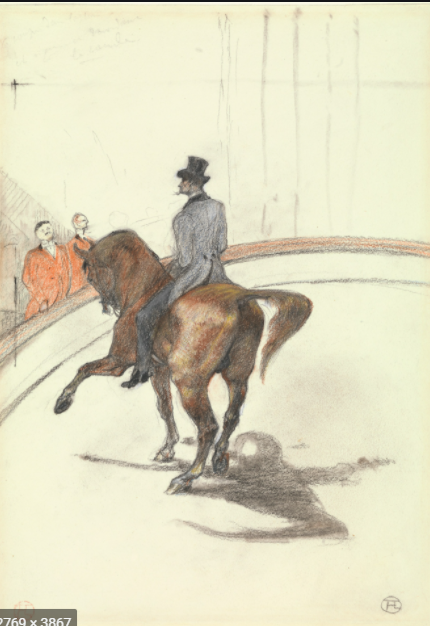 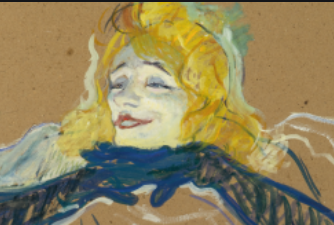 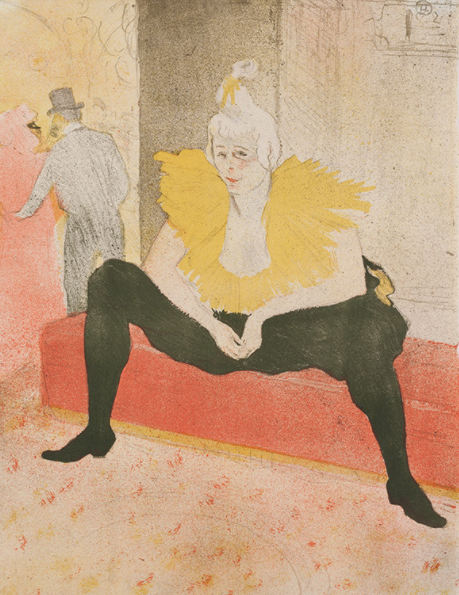 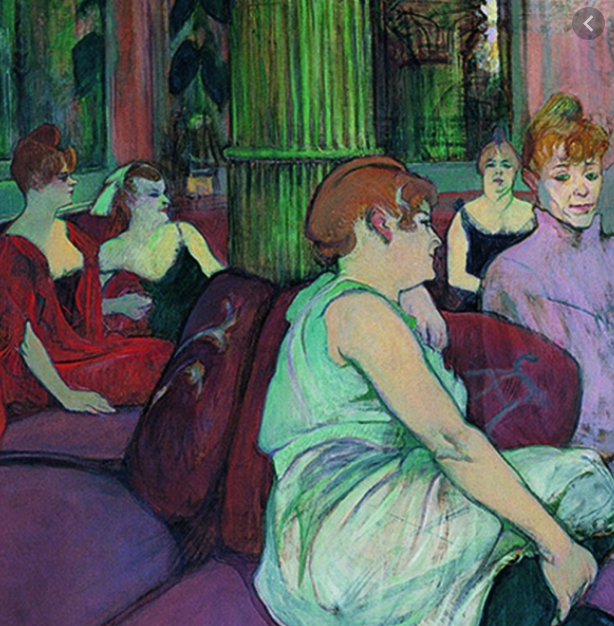 Paul Cézanne (1939-1906)
Pozdní dílo tvořil v opozici s impresionismem
Kopírovat přírodu, ale nebyl spokojen…objevil, že přírodu je nutno reprezentovat jiným způsobem, totiž barvou – barevnými ekvivalenty, které ji vytvoří
Neexistují linie a modelace – existují pouze kontrasty
Nemají se modelovat tělesa, ale modelovat barvou
1904 – přírodní tvary je nutno zjednodušovat podle válce, koule a kužele (kubisté)
Otec moderního malířství – kubisté, abstraktní malíři….
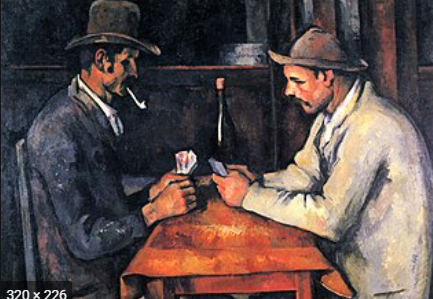 Podobizna Joachyma Gasqueta, Hráči karet,Autoportét s růžovým zátiším
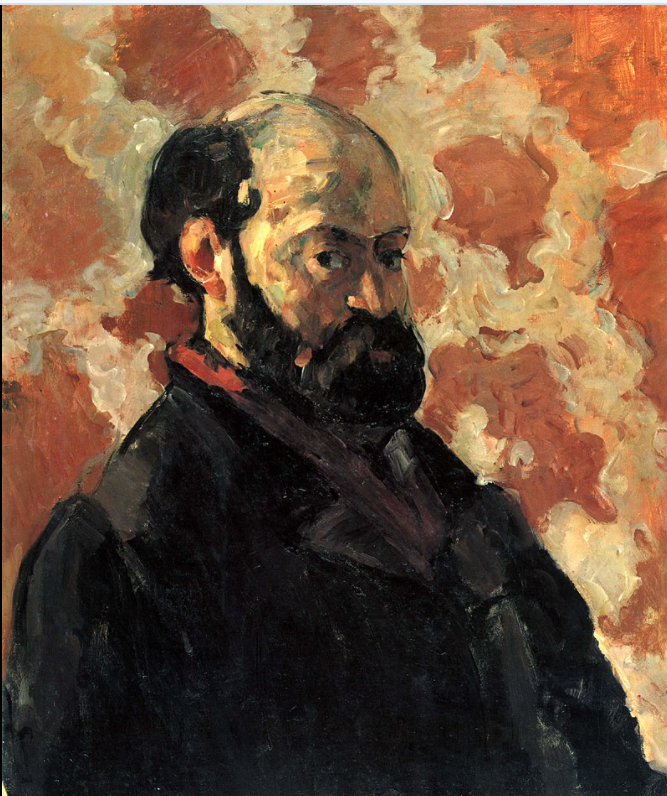 Zátiší s cibulí
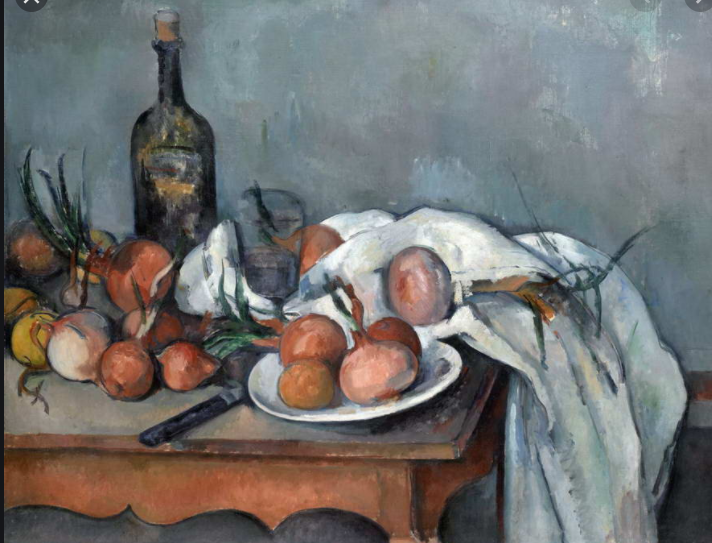 Jas de Bouffan, Koupání
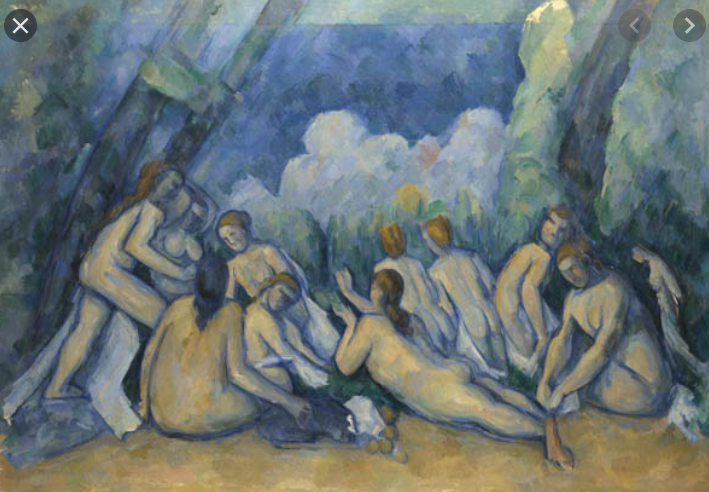 Chateau Noir
Koupání 1900-1905, Velké koupání 1906
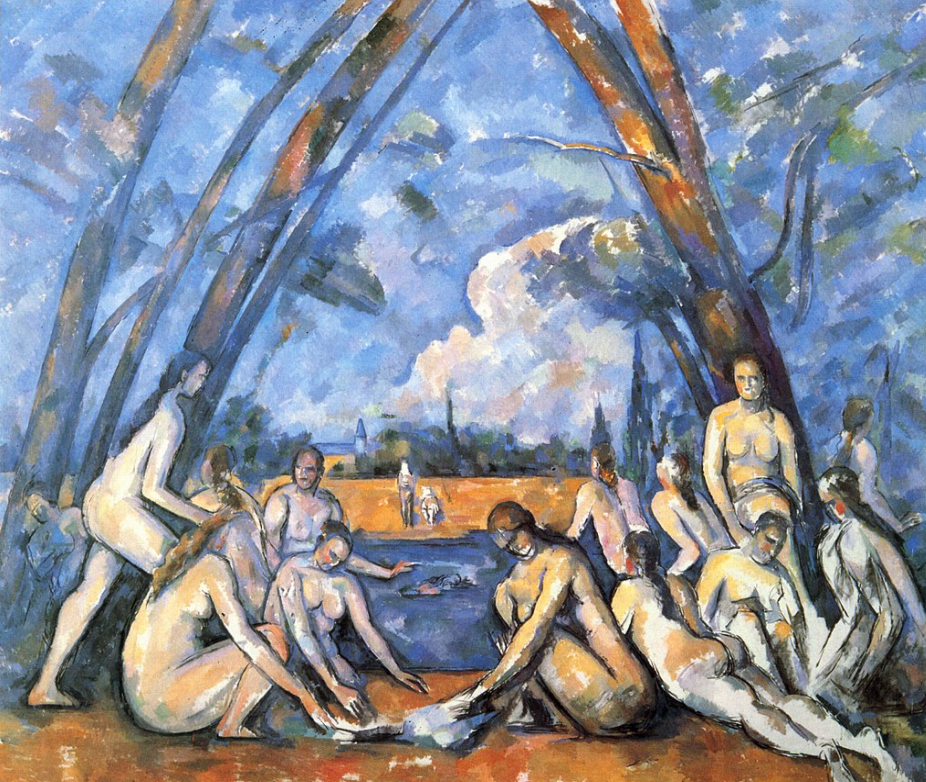 Zátiší s jablky a broskvemi, 1905
Henri Rousseau – Celník Rousseau (1844-1910)
Naivní umění
Pod tímto pojmem si představujeme uměleckou tvorbu neprofesionálů-diletantů
Inspirace pro moderní umění
Konec 80.let – krajiny pro potěšení –disproporce, naivita, proporční nepoměr
Maluje věci jak je vidí i jak je zná – maluje to  co vidí
Měl svobodnou fantazii, něco mezi snem a realitou /dadaismus, surrealismus, český poetismus)
Já,portrét krajina……………..Spící cikánka
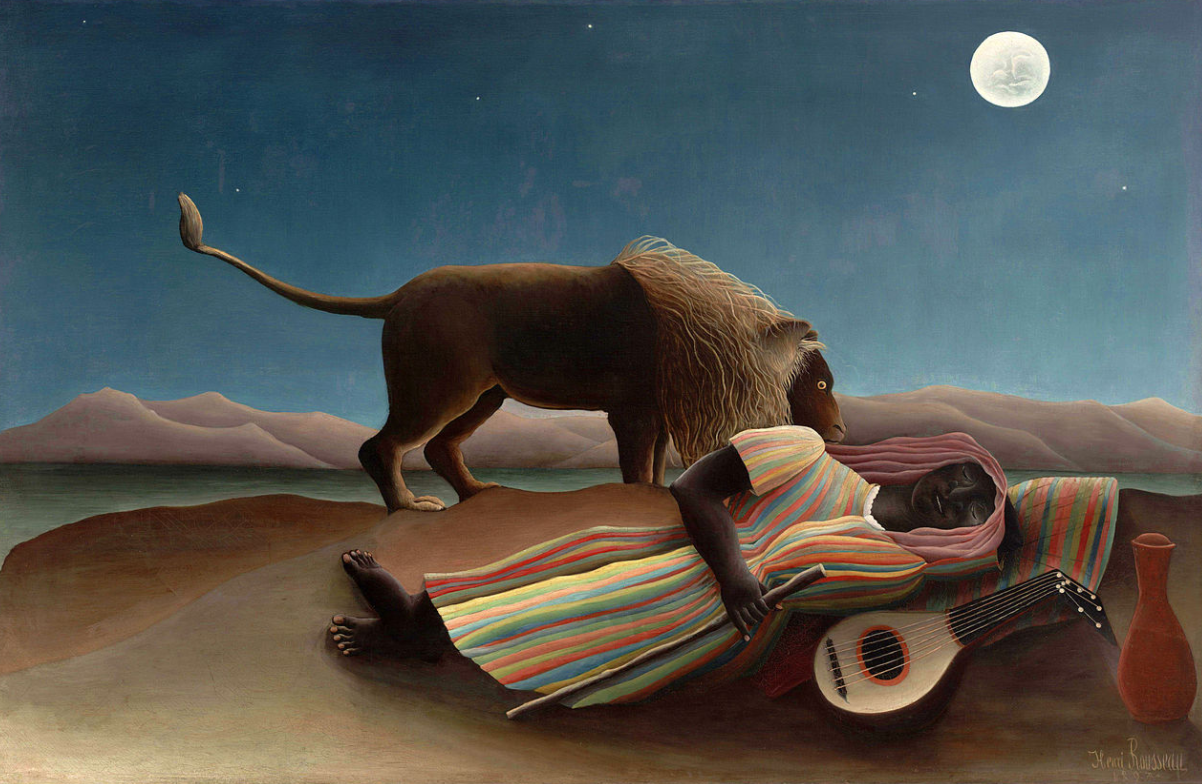 Veselí šprýmaři, Sen
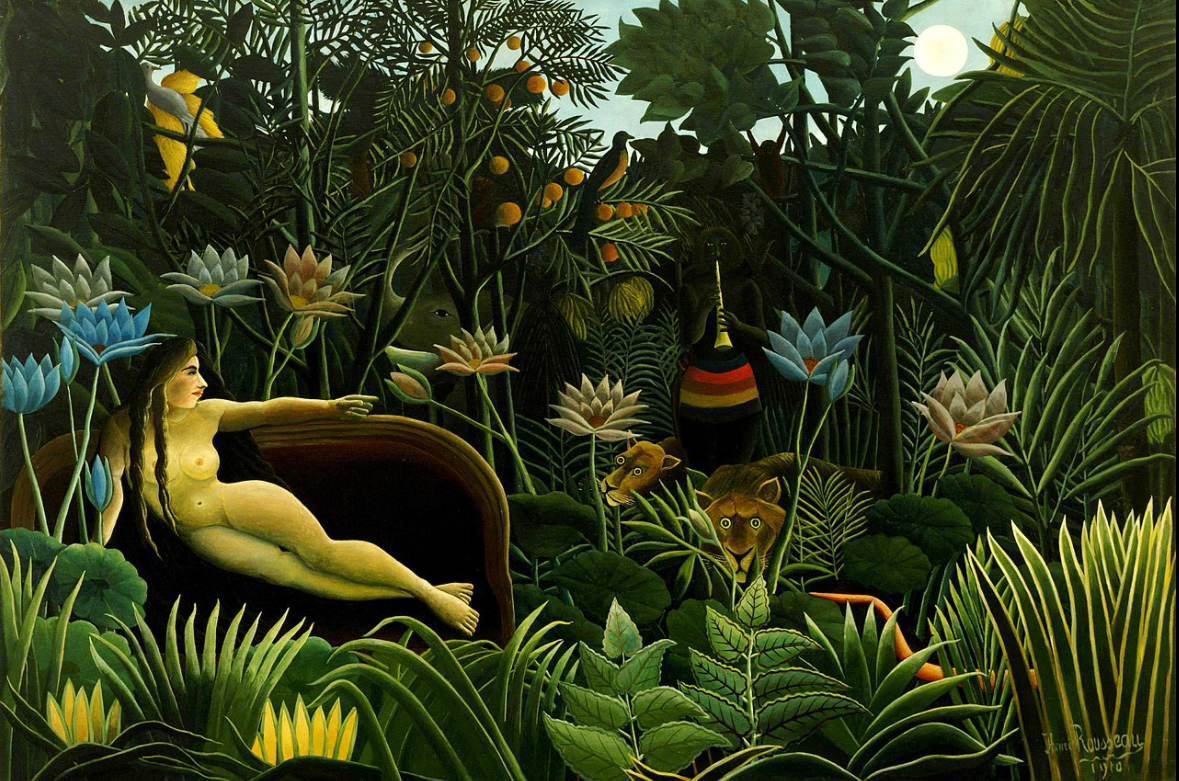 Hráči fotbalu, Múza inspirující básníka
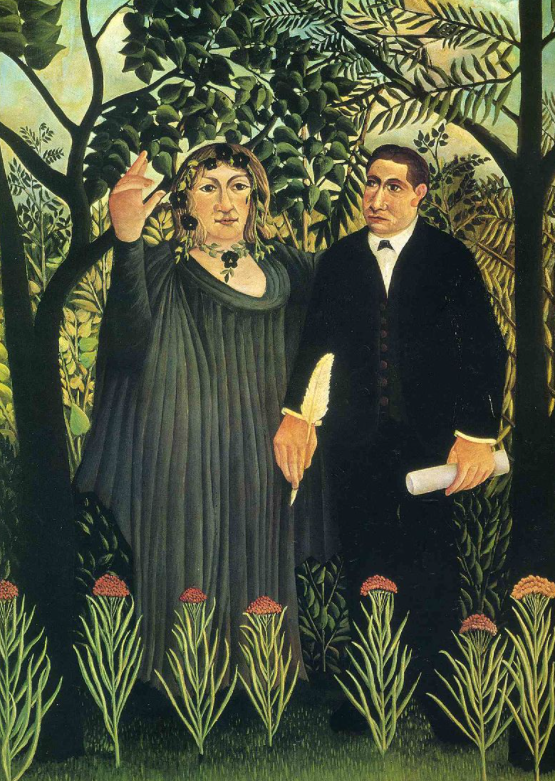